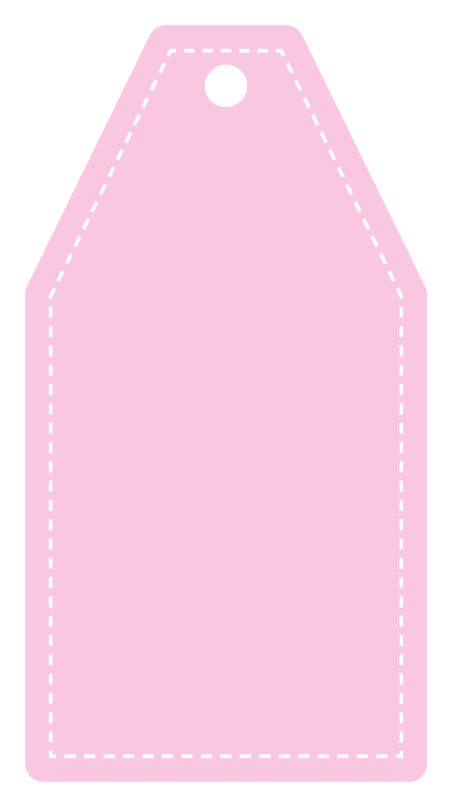 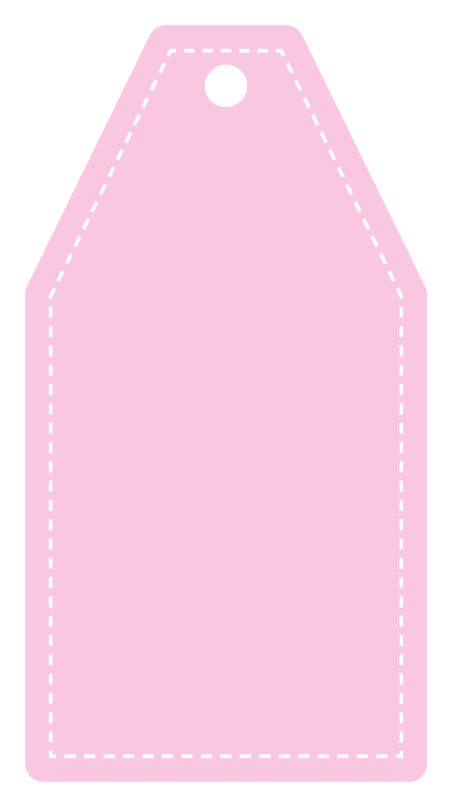 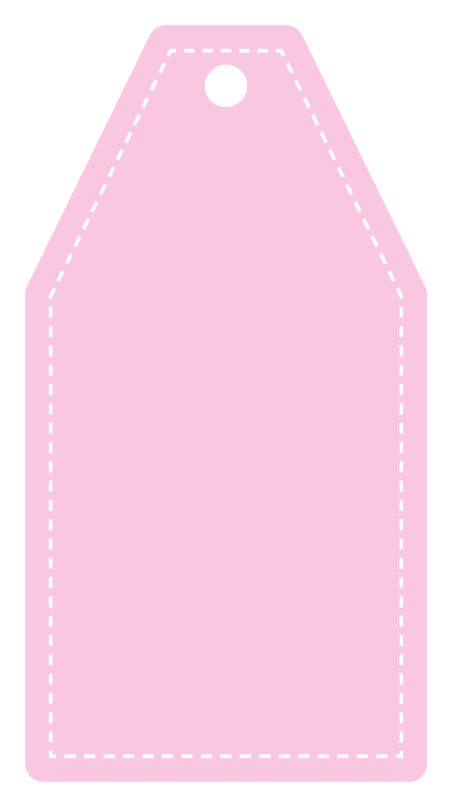 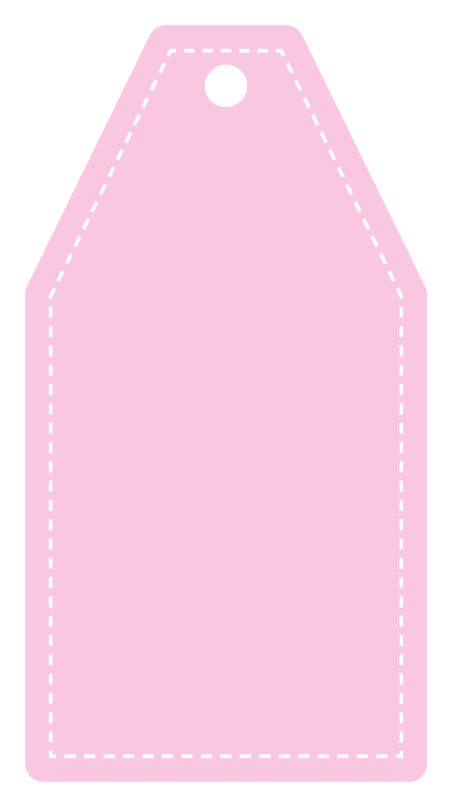 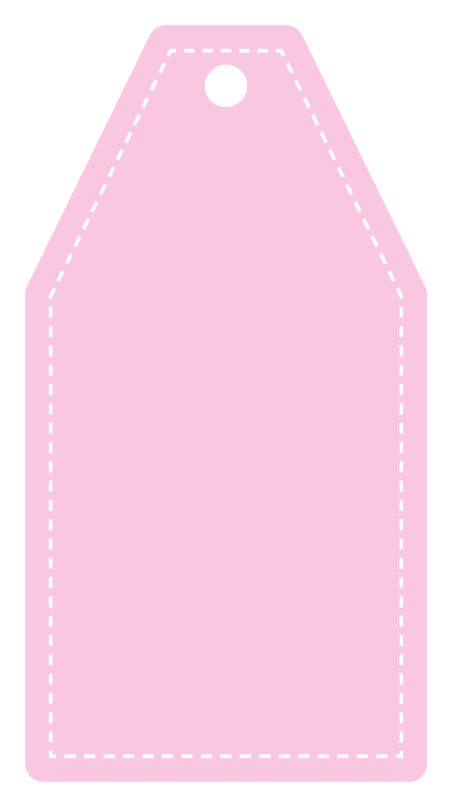 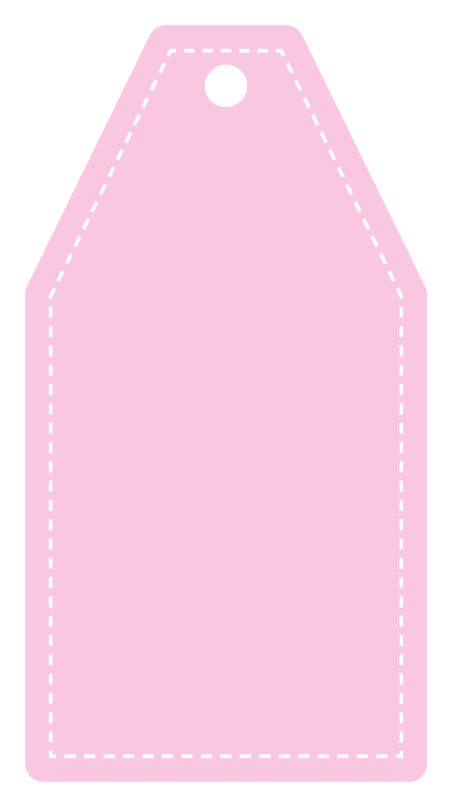 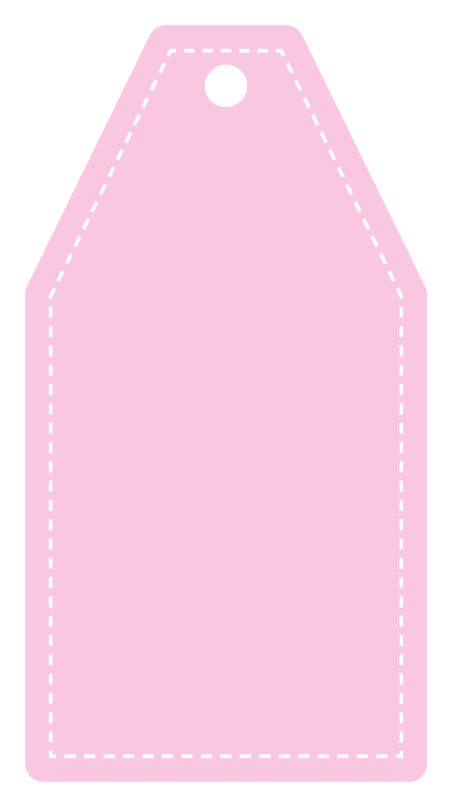 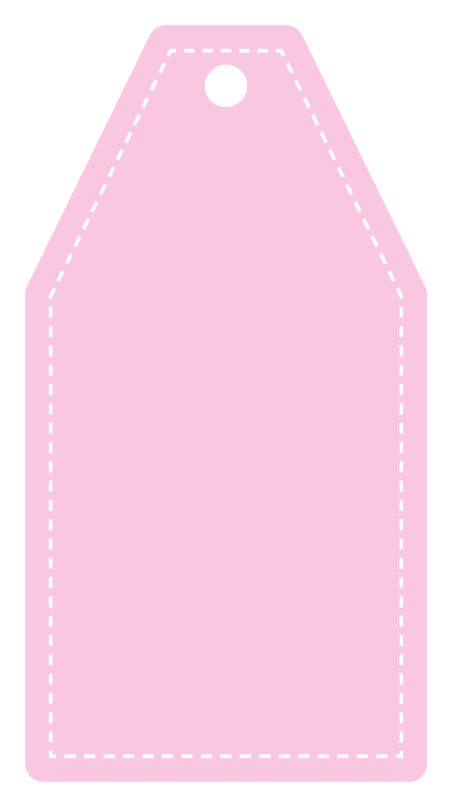 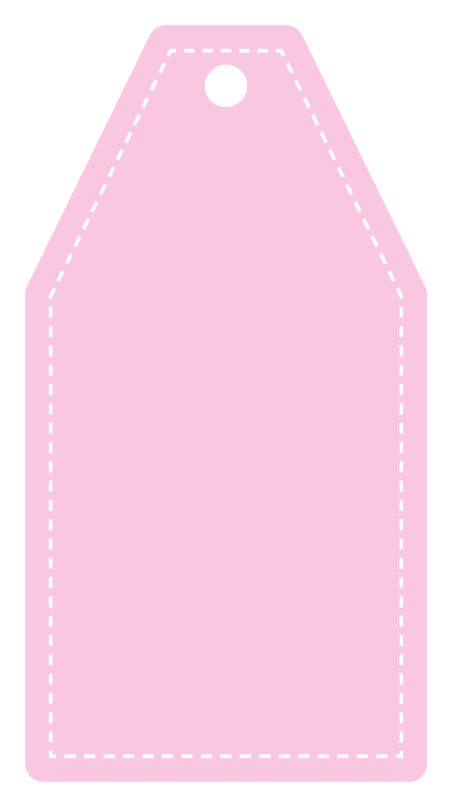 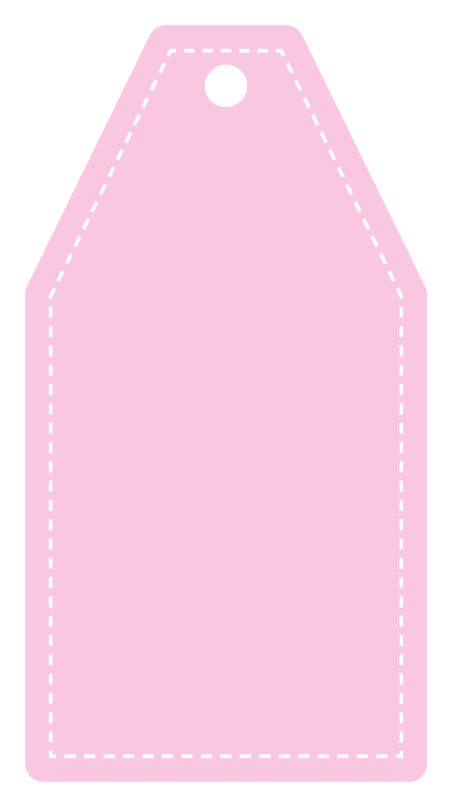 בקעה לי 
השן הראשונה
בקעה לי 
השן הראשונה
בקעה לי 
השן הראשונה
בקעה לי 
השן הראשונה
בקעה לי 
השן הראשונה
בקעה לי 
השן הראשונה
בקעה לי 
השן הראשונה
בקעה לי 
השן הראשונה
בקעה לי 
השן הראשונה
בקעה לי 
השן הראשונה
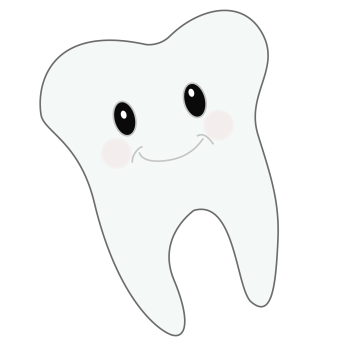 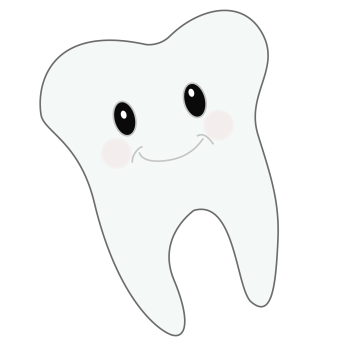 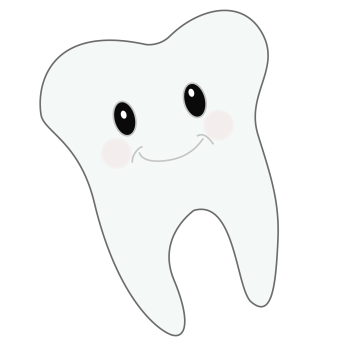 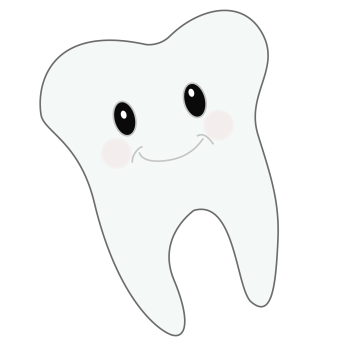 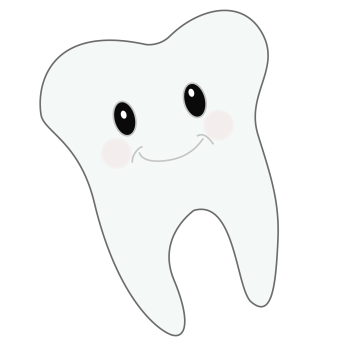 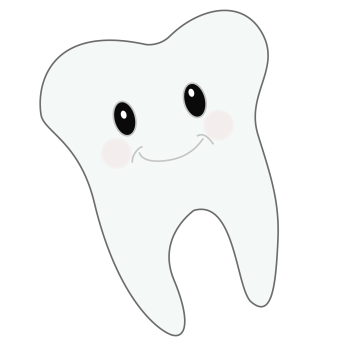 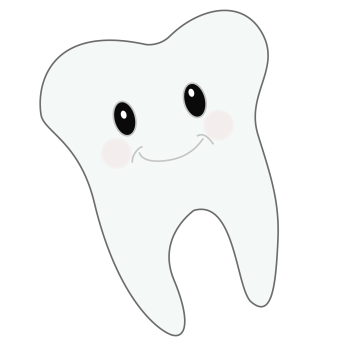 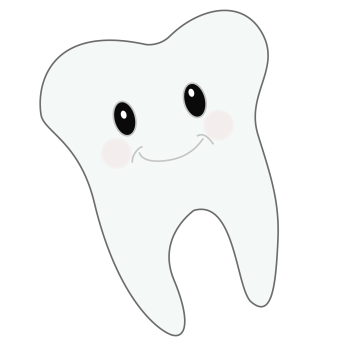 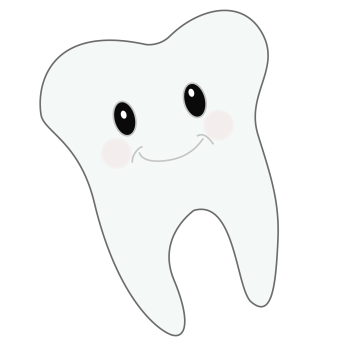 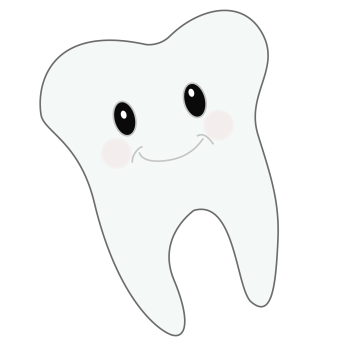 www.mashkiot.co.il
לעוד רעיונות היכנסו לאתר אמהות משקיעות